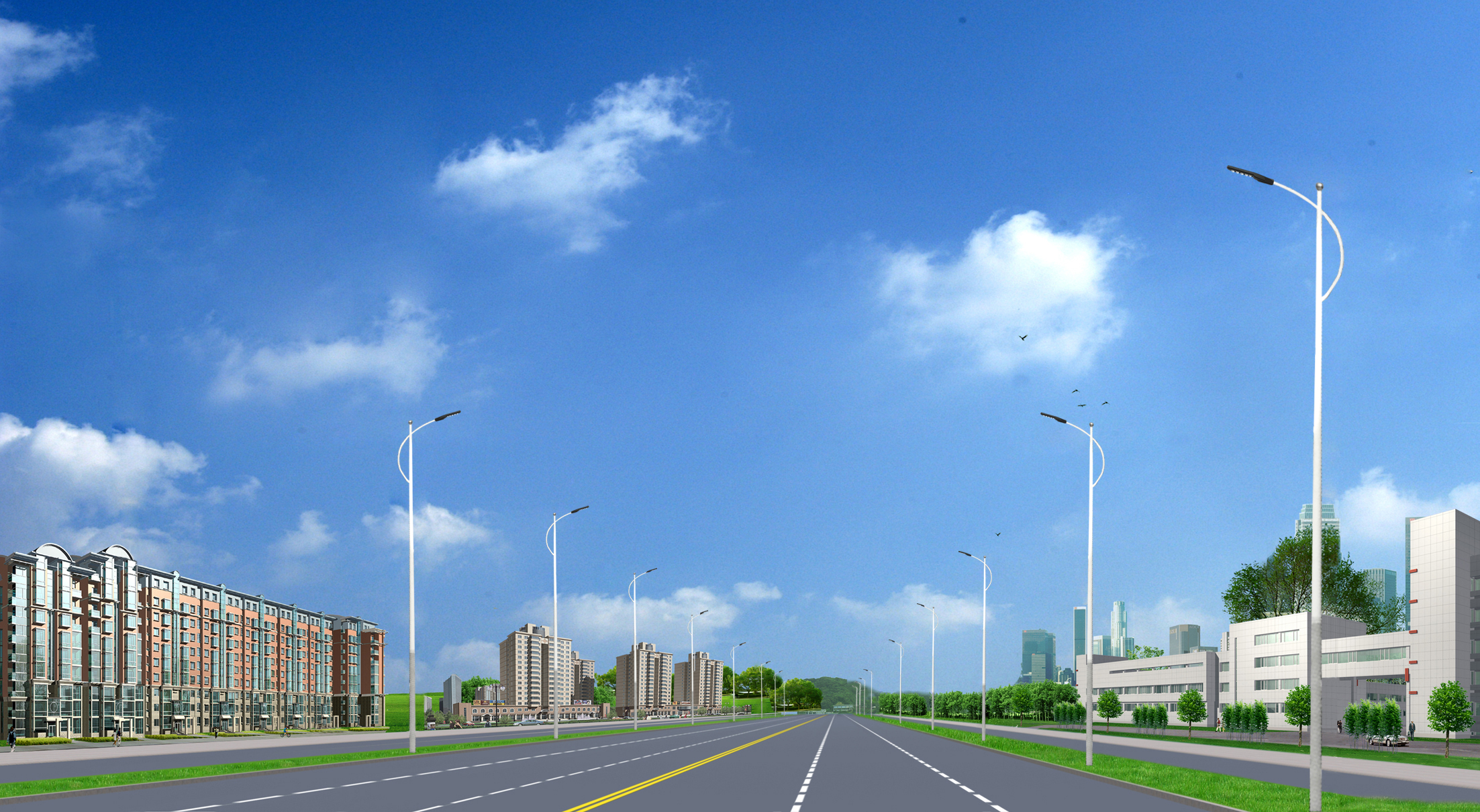 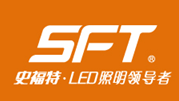 史福特ZD920系列产品介绍
江苏史福特光电股份有限公司
一、SFT-ZD920系列产品简介1、产品正面
2、产品背面：
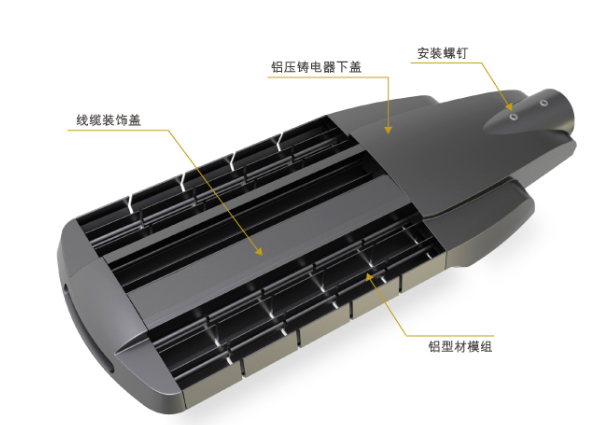 二、产品优势特点
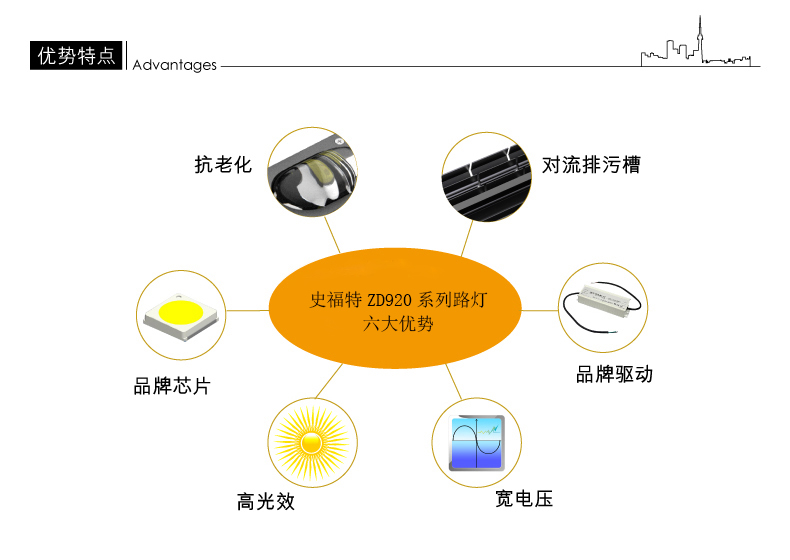 三、产品优势分解：1、透镜
2、散热
3、光源
4、驱动
四、产品分解
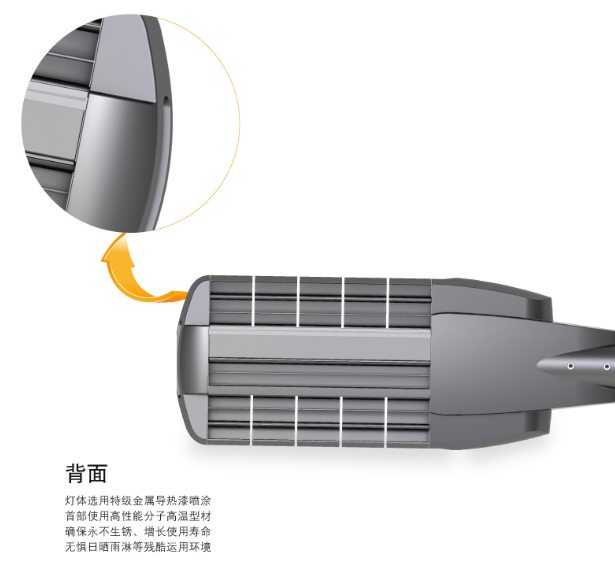 五、产品对比